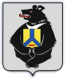 Министерство образования 
и науки Хабаровского края
КГКОУ ШИ 11
Краевое государственное казённое общеобразовательное учреждение, реализующее адаптированные основные общеобразовательные программы «Школа-интернат №11» Тема: Эффективная организация работы классного руководителя с родителями обучающихся с интеллектуальными нарушениями в рамках года семьи
Пашкова Р.М.
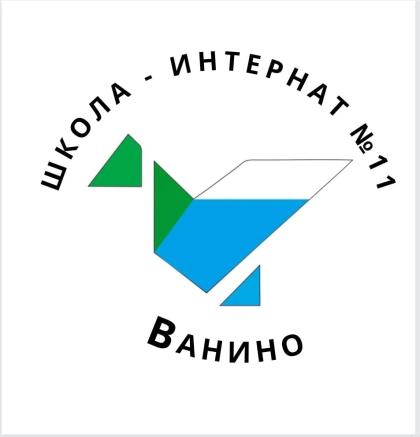 Родительские собрания
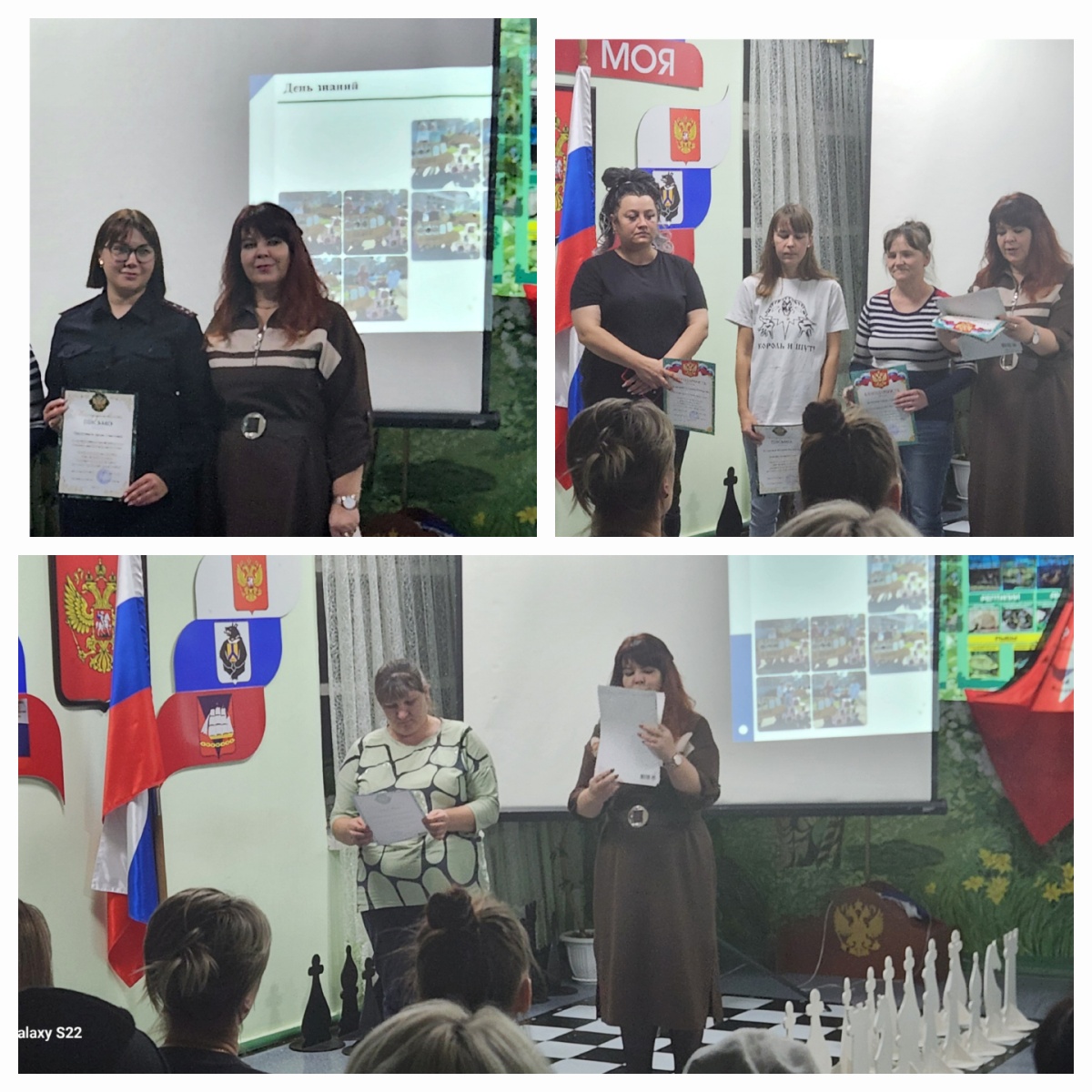 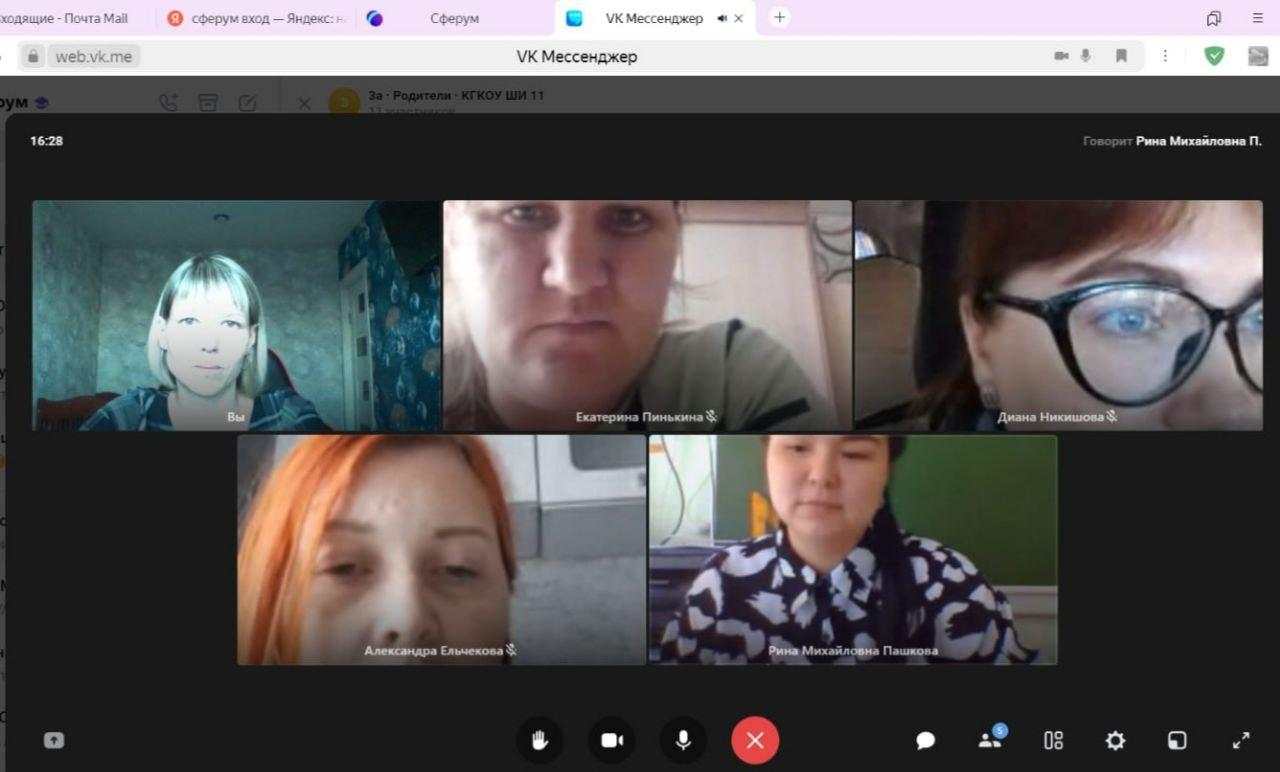 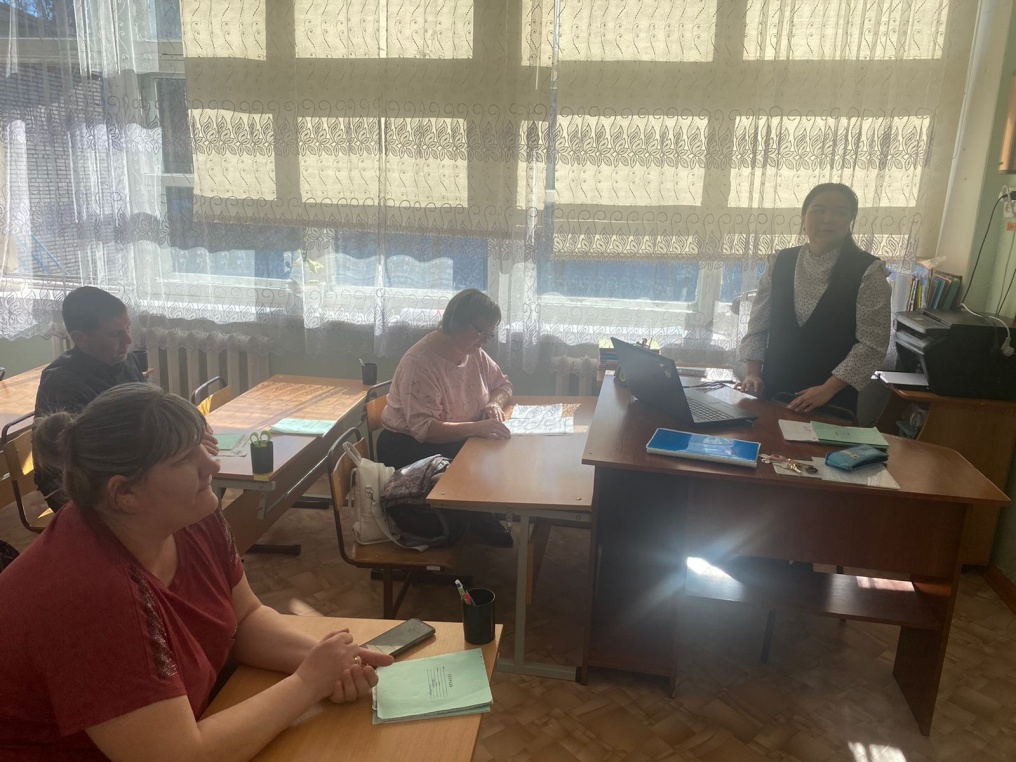 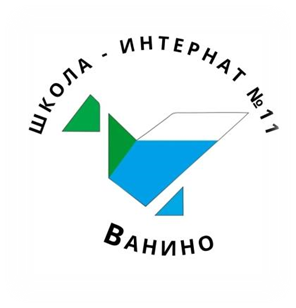 Экскурсии
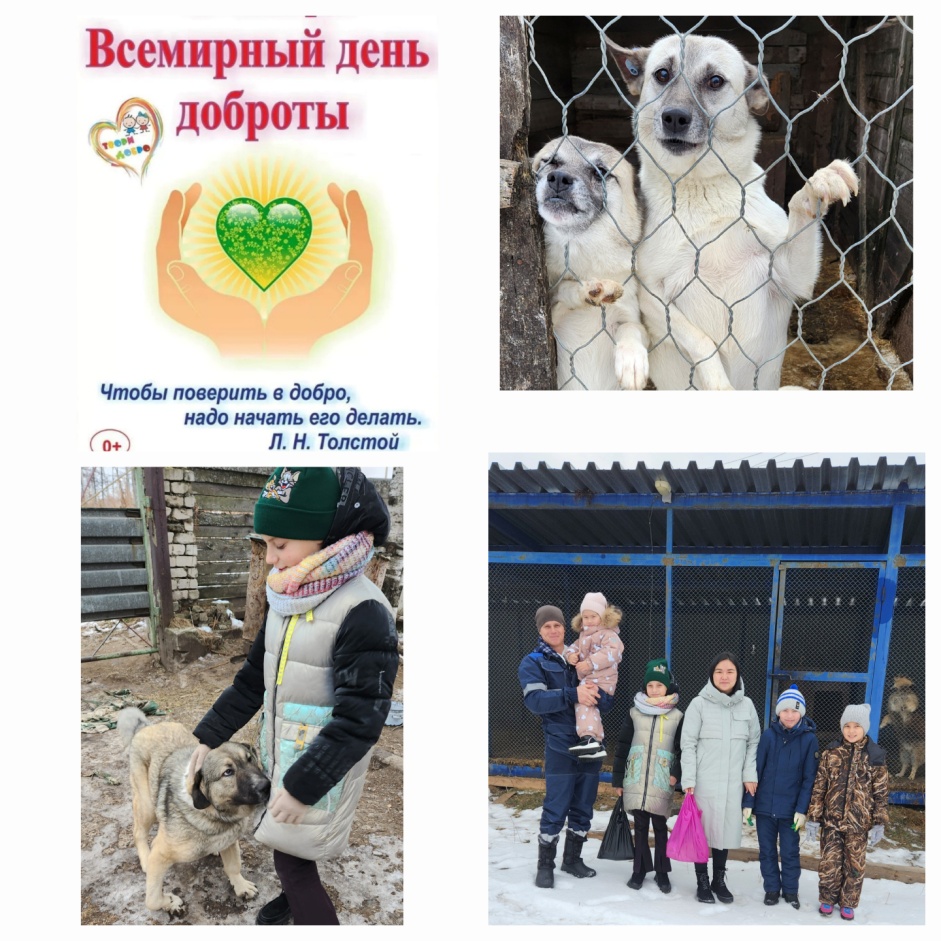 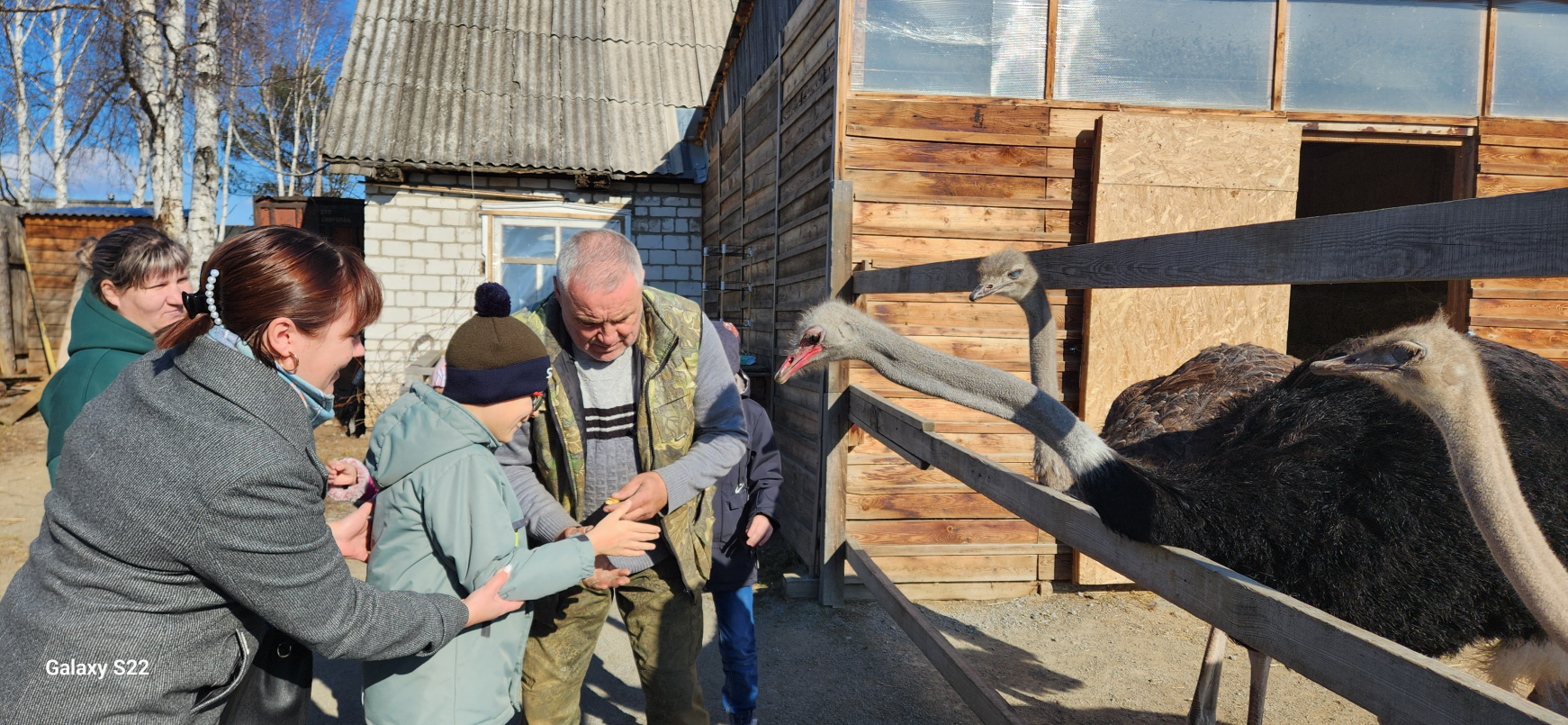 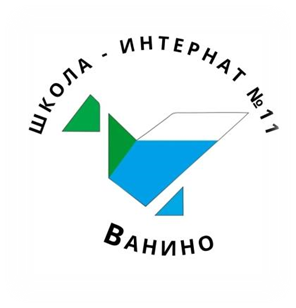 Акции
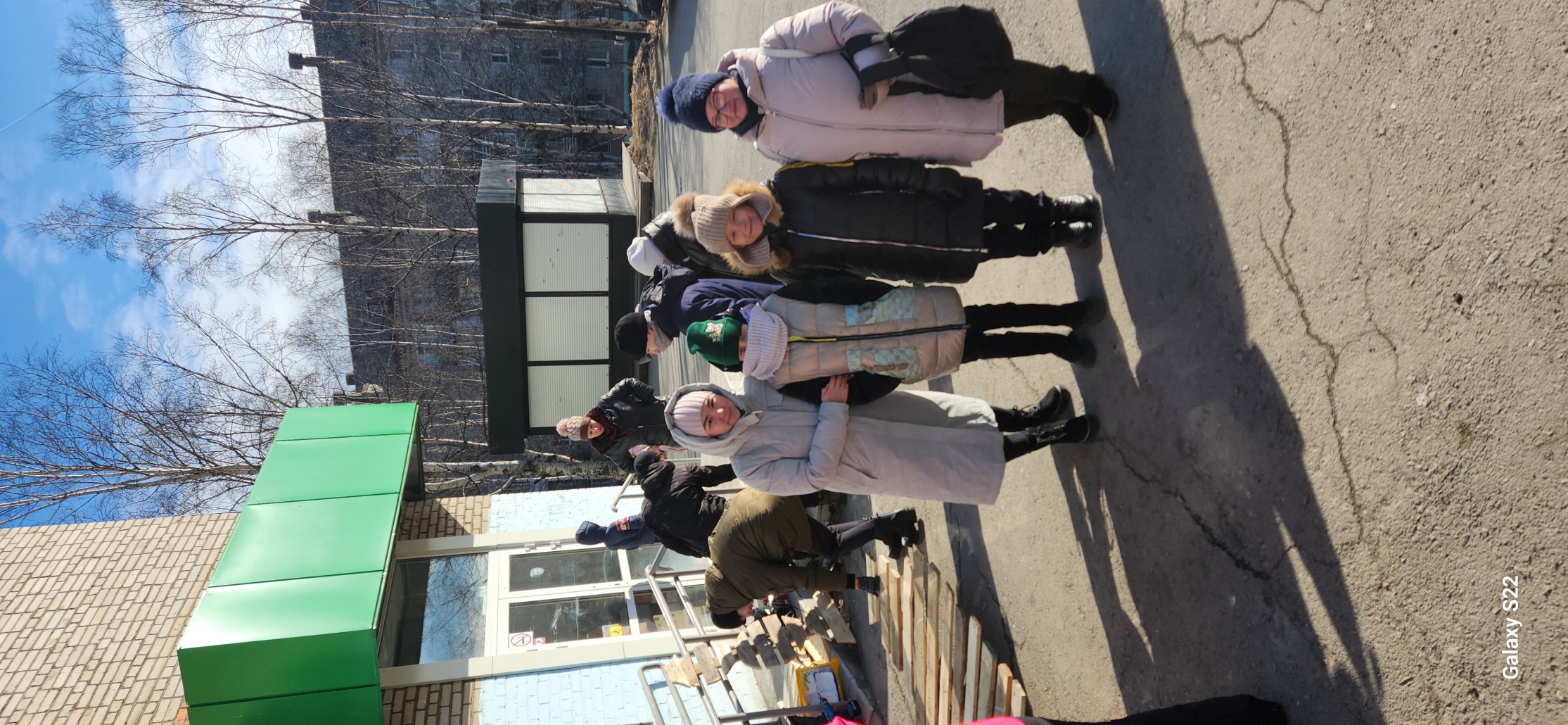 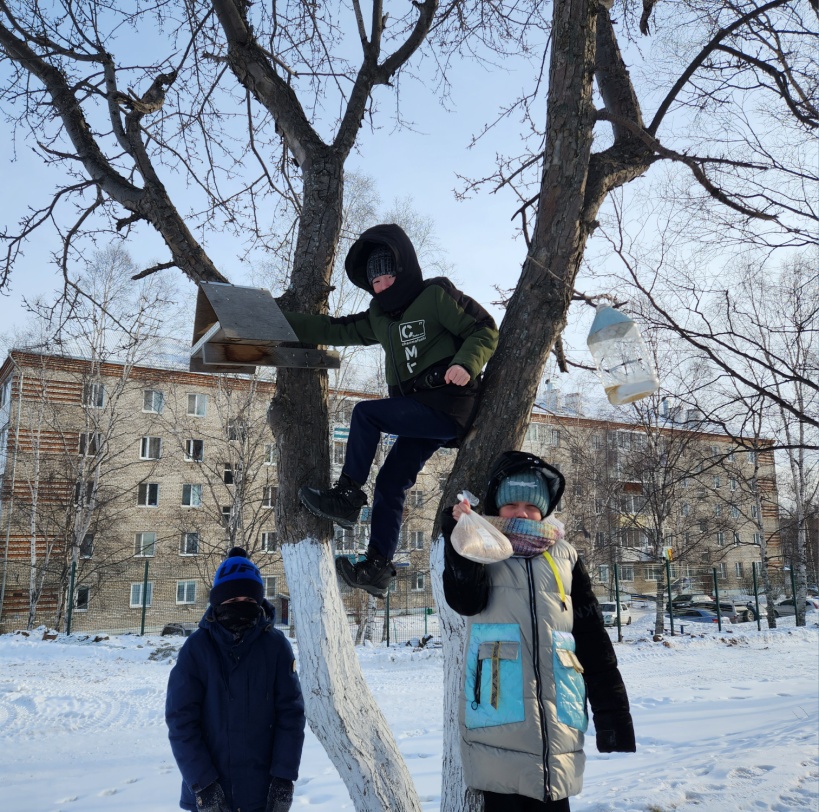 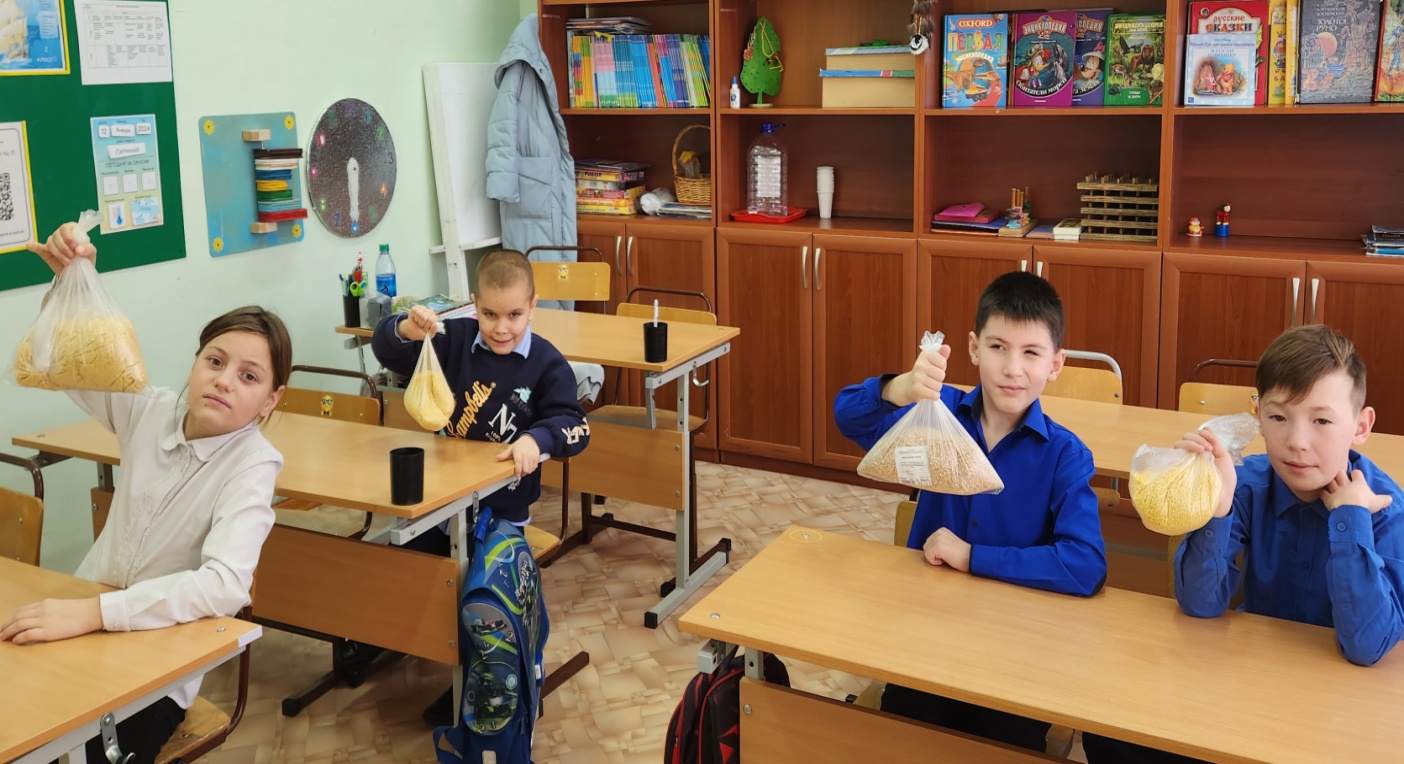 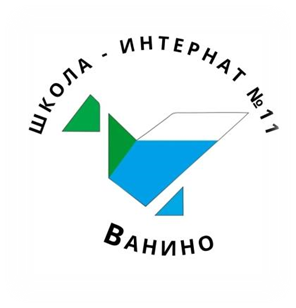 Онлайн - марафоны
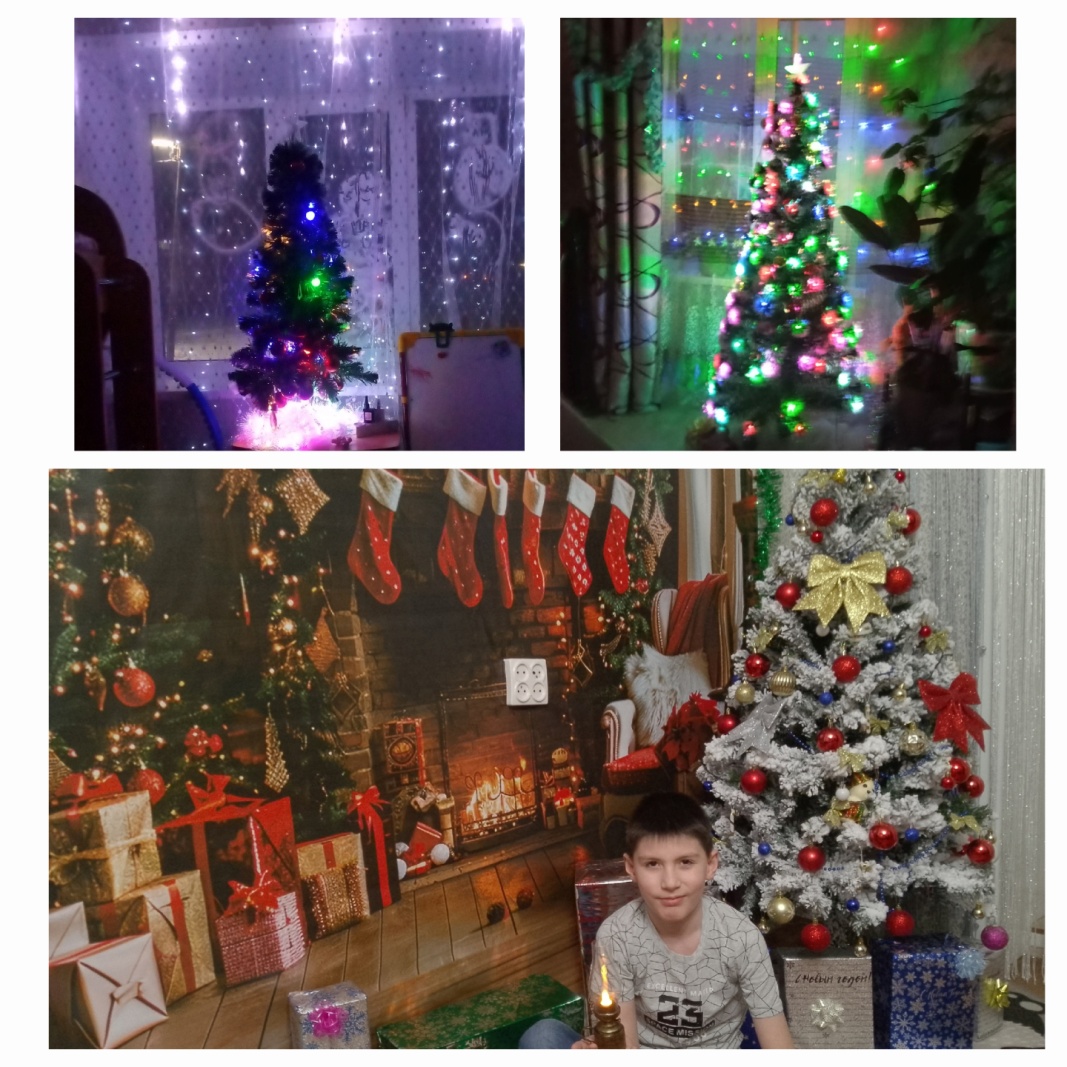 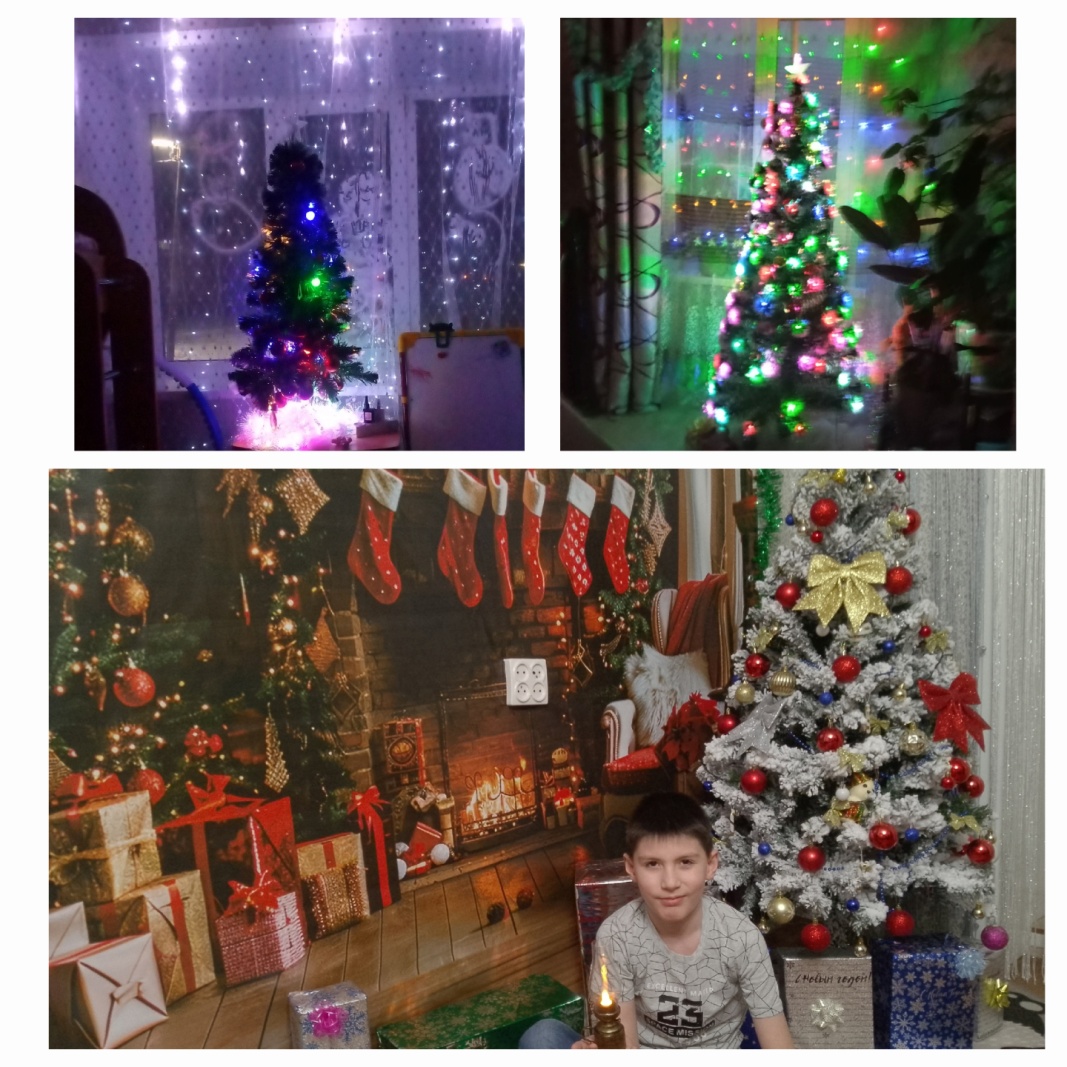 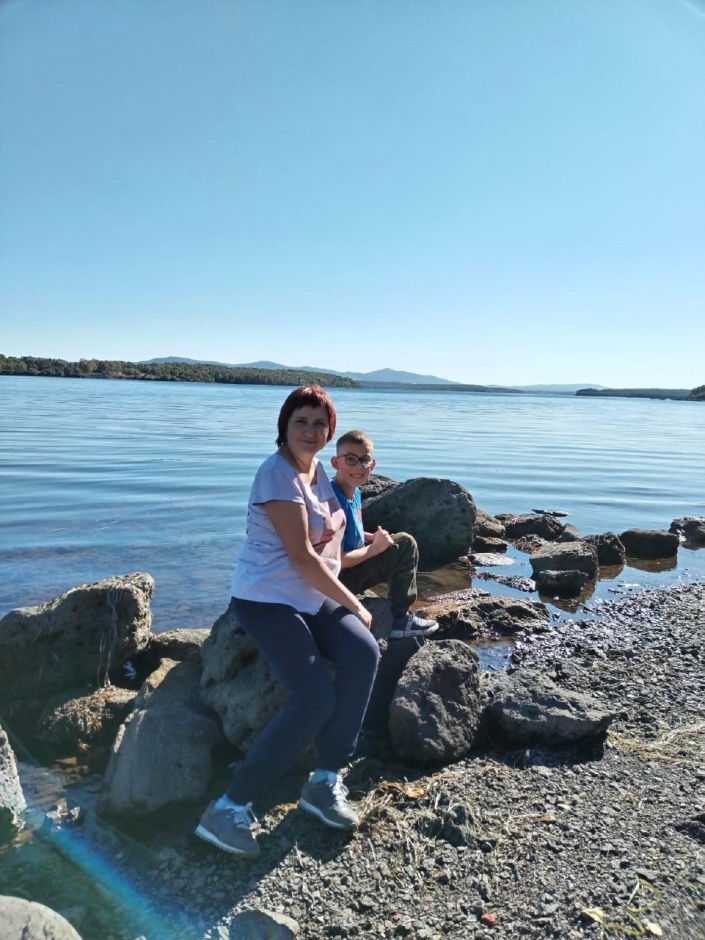 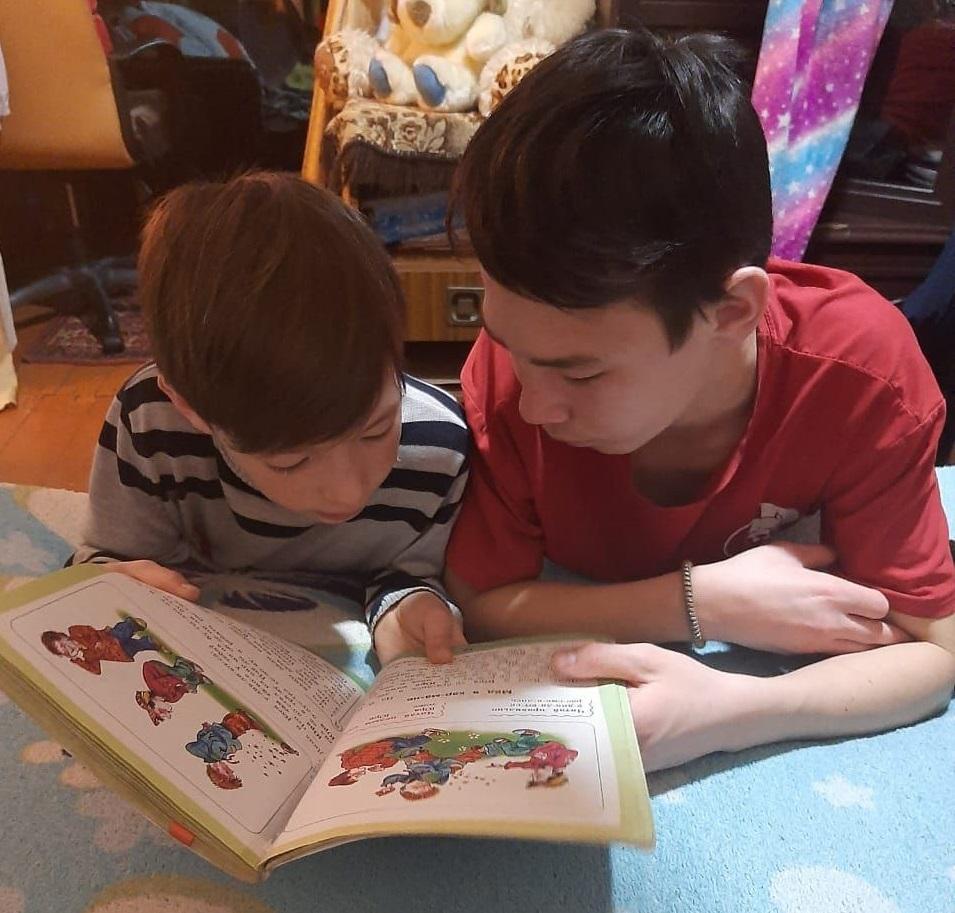 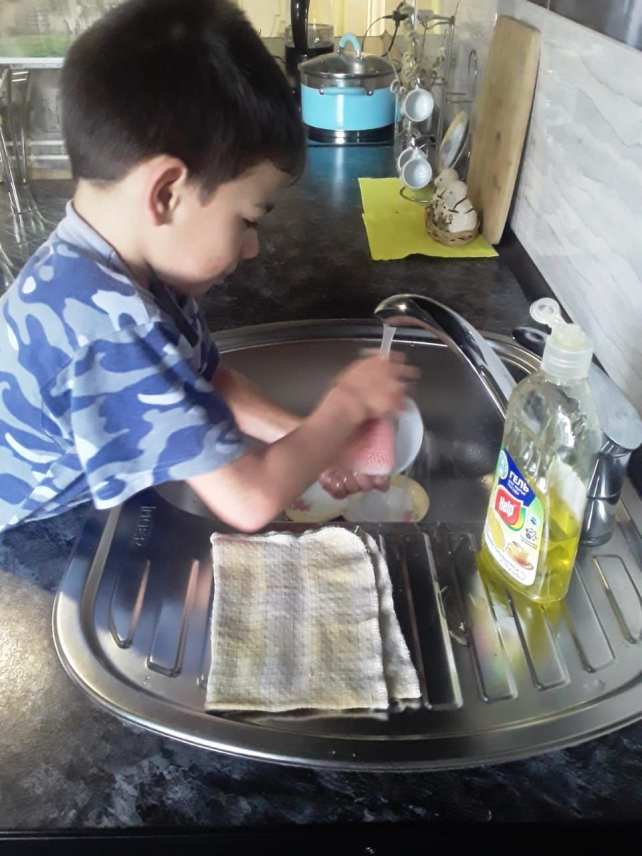 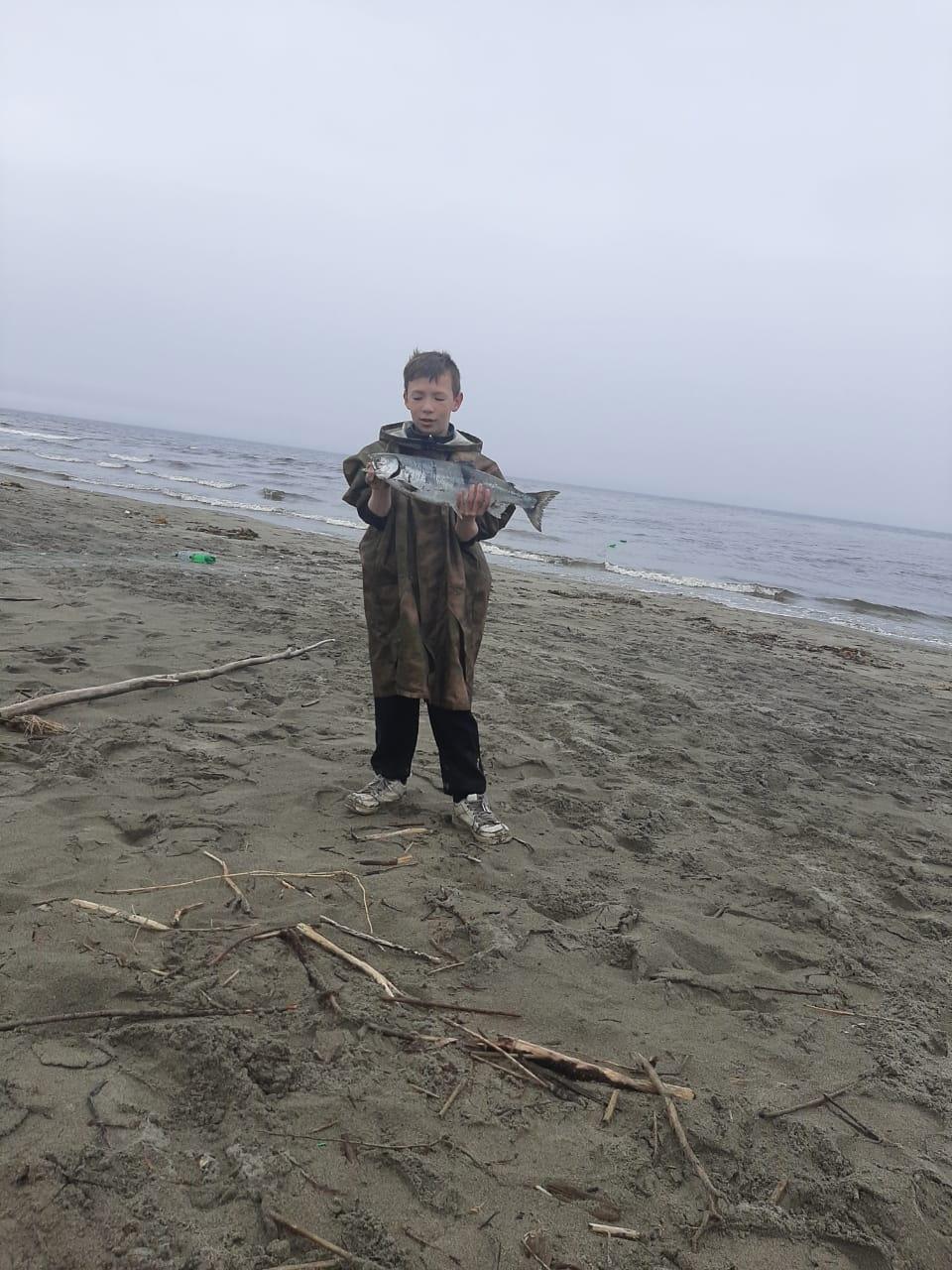 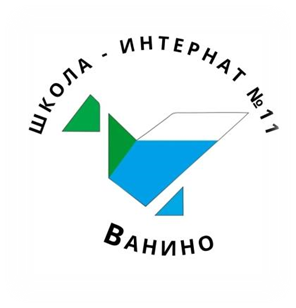 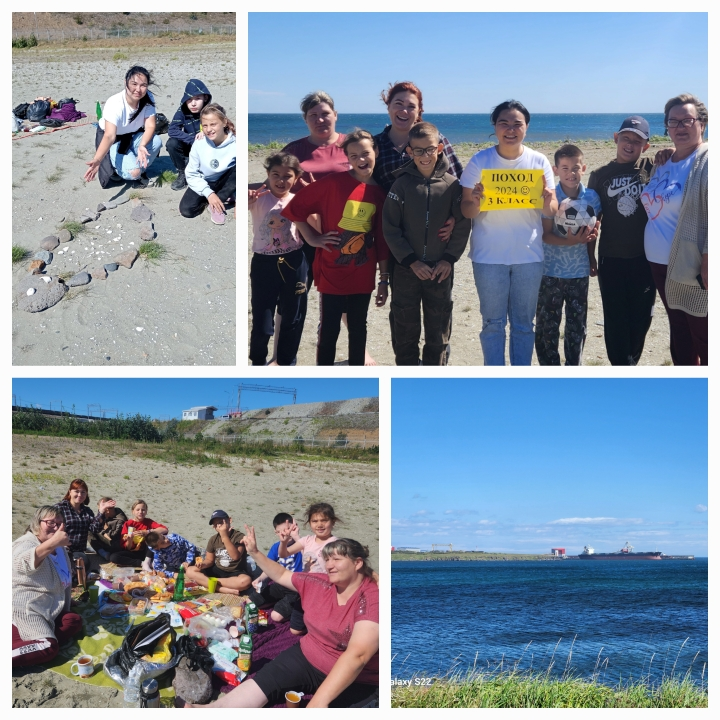 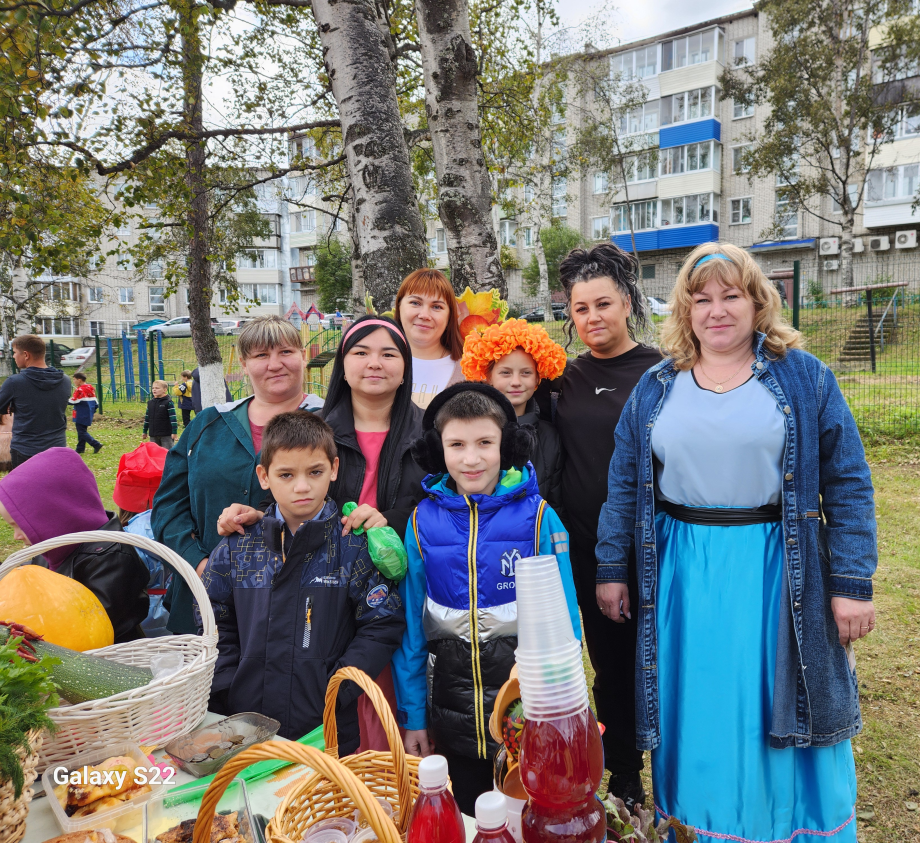 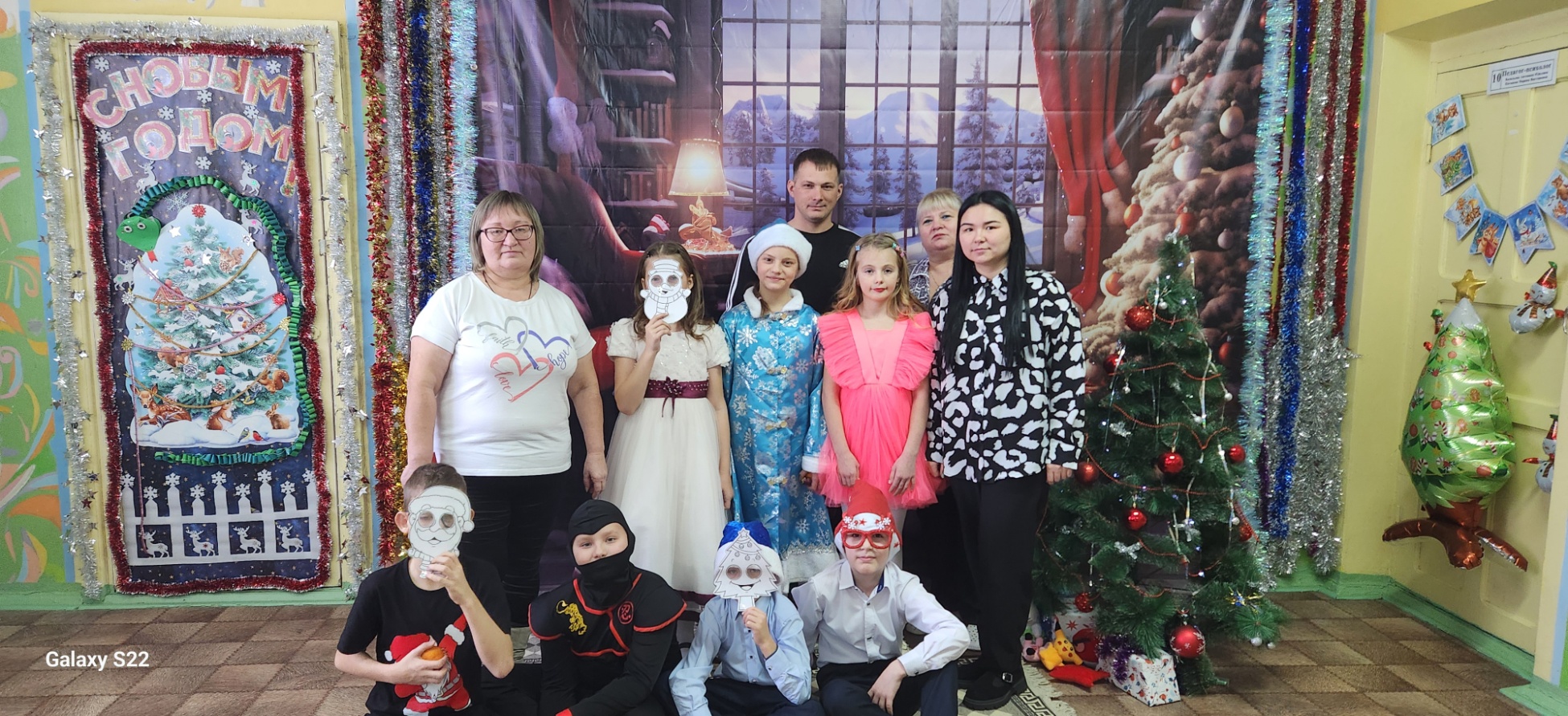 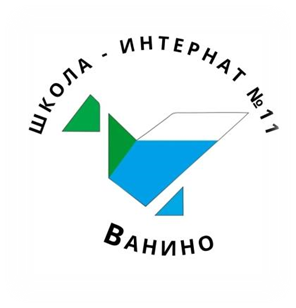 Участие в краевом конкурсе «Профессии моей семьи»
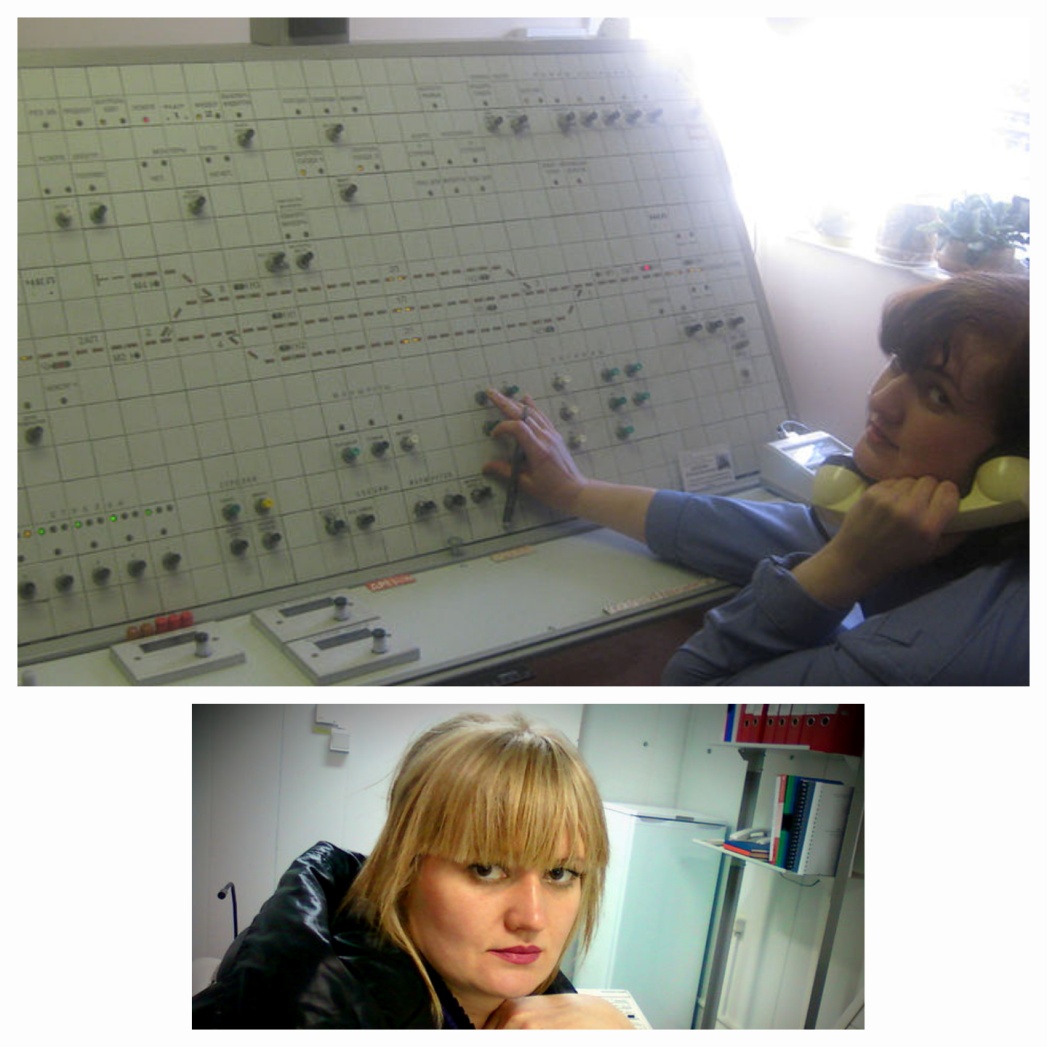 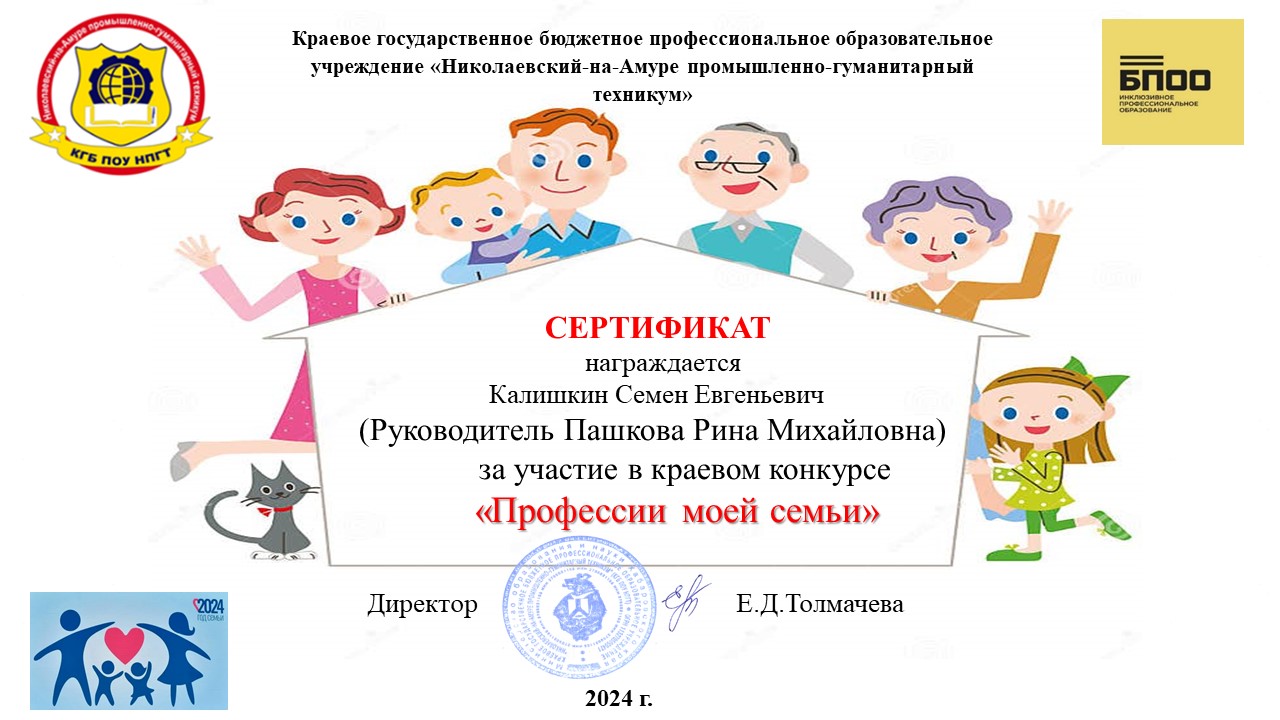 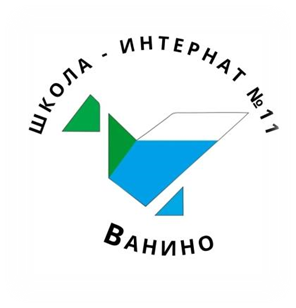 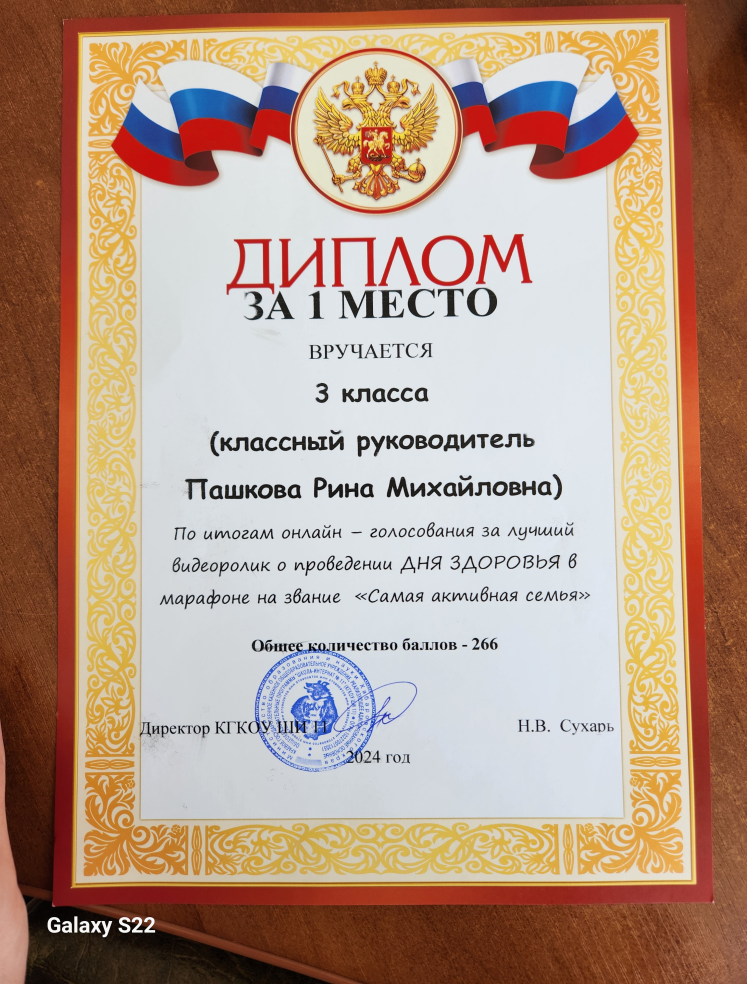 СПАСИБО ЗА ВНИМАНИЕ
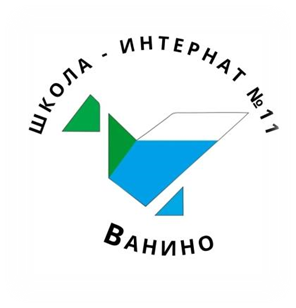